Fluid Power Basics  - Assignments 2019

Assignment 2
Exercises 5-8
Calculation exercises 
Exercises
Input prameters
Tables for results
Version official
1.2
Instructions:
Form the research group (maximum 4 people) via MyCourses.
This file contains instructions for completing calculation exercises. 
Assignments explained
Input parameters to be used. Different for each group (A-J).
Prepare 2 files
This template with Results (use the existing tables in the document)
Calculation file (pdf) inluding equations used. Electronic formats (Mathcad, Matlab, Excel, etc.). Also clear hand-written (and scanned) documents possible!
Submit your a) numerical results (this file) and b) calculation file (pdf) to MyCourses calculation assignment mailbox before the deadline! 
Deadline 28.2.2019
Group identification (fill in)
Group code (A-J)

Group members
Fluid Power Basics
3
Updates
Page 13, correction (10.2.2019)
0.45 l/min leakage @ 35 bar  0.45 l/min leakage @ 50 bar
Pages 8 and 11 (12.2.2019)
New output tables for both loads (m1 and m2)
Fluid Power Basics
4
Hydraulic cylinder system performance
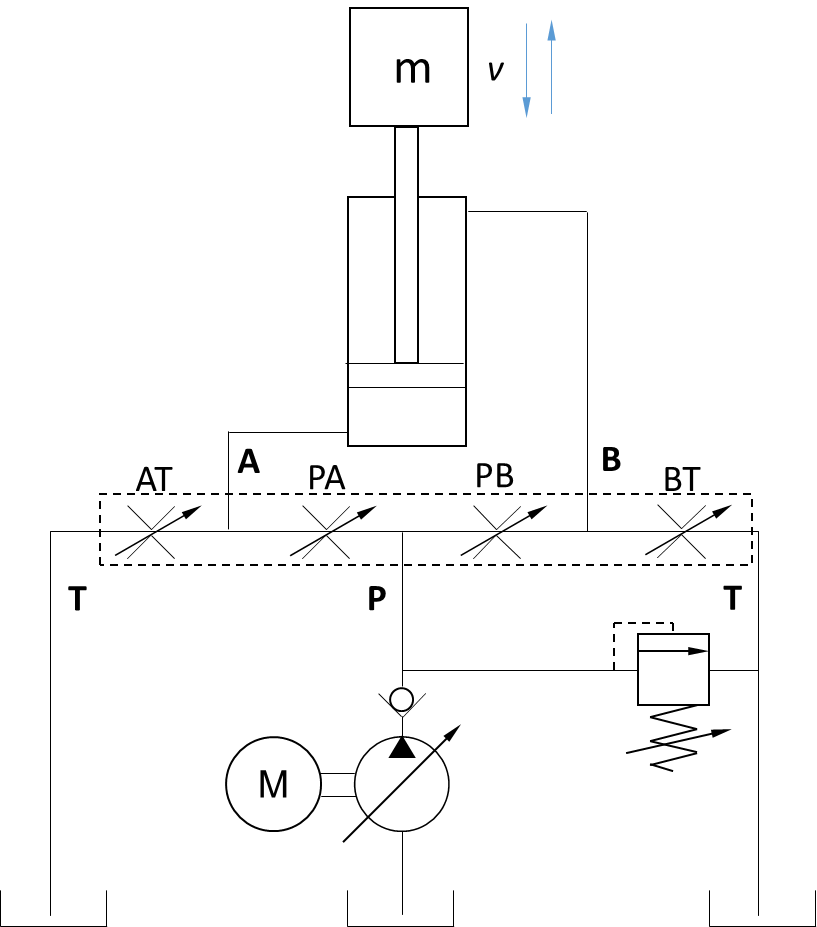 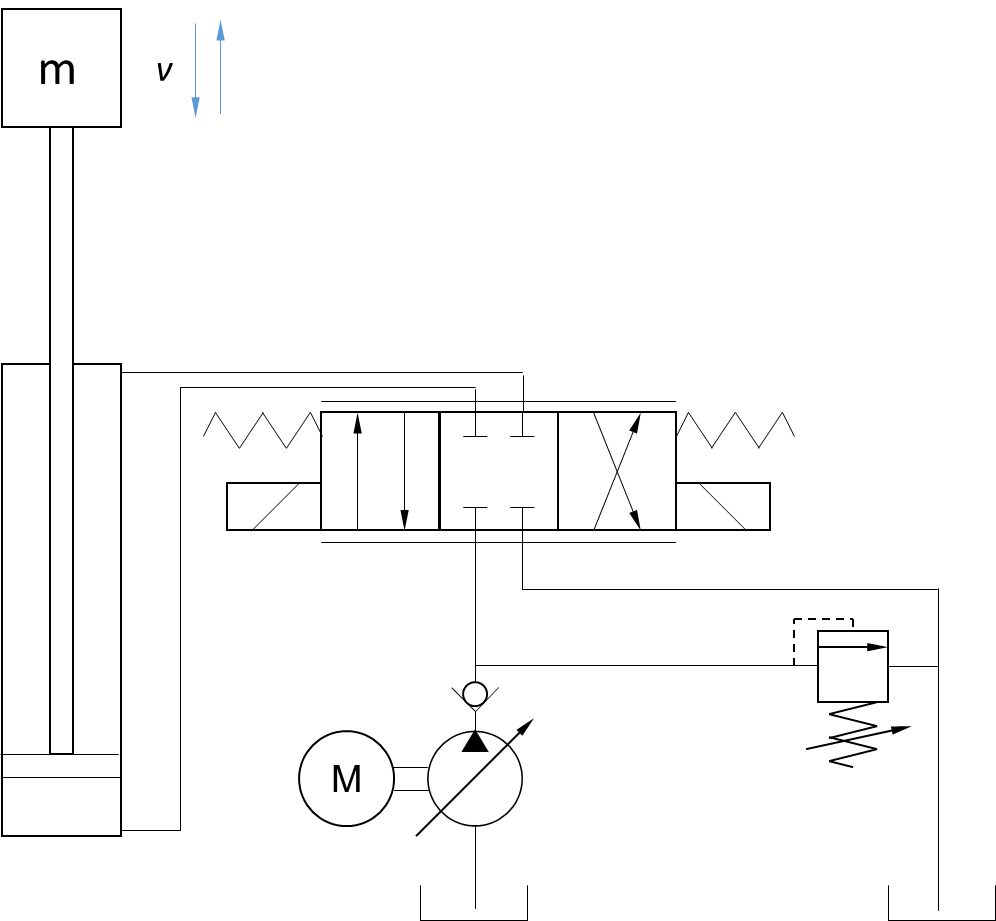 U> 0 V 	PA, BT open 
U< 0 V 	PB, AT open
Cylinder system with equivalent circuit for 4/3 proportional control valve
Cylinder system with 4/3 proportional control valve
Fluid Power Basics
5
Hint!
Use 
Force equation (cylinder) 
Continuity equations (cylinder chamber flows and piston velocity) 
Turbulent throttle equation(s)
Boundary conditions are pump and tank pressure: describe throttle flows as functions of pressures (pressure differences) to solve for the piston velocity. 
Other solution methods also possible!
5. Hydraulic cylinder system - lifting
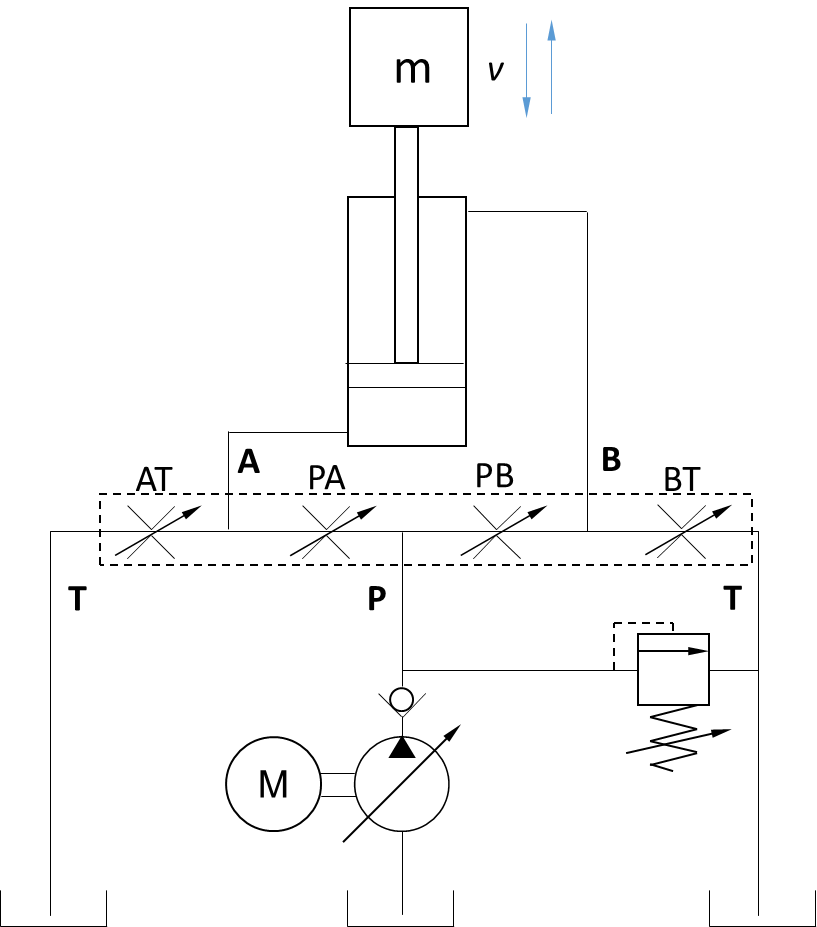 Pressure relief valve (PRV) is closed
U> 0 V 	PA, BT open 
U< 0 V 	PB, AT open
For lifting consider control edges
PA and BT partially open, defined by valve voltage U 
PB and AT closed (no leakage)
Fluid Power Basics
Fluid Power Basics
6
5. Input parameters
Input parameters for Groups A-J
Fluid Power Basics
7
5. Results
Fluid Power Basics
8
6. Hydraulic cylinder system - lowering
Inputs
The same as in exercise 5, except
U	valve command [V]
Outputs
v 	piston velocity [m/s]
qvA 	flow rate from cylinder chamber A [l/min], engineering units
qvB 	flow rate to cylinder chamber B [l/min], engineering units
pA 	cylinder chamber A pressure [bar], engineering units
pB 	cylinder chamber B pressure [bar], engineering units
PAT 	power loss in orifice AT [W] 
PPB 	power loss in orifice PB [W] 
PLOWER 	power from lowering (Fv ) [W] 
PP 	pump’s output power, hydraulic power [W]
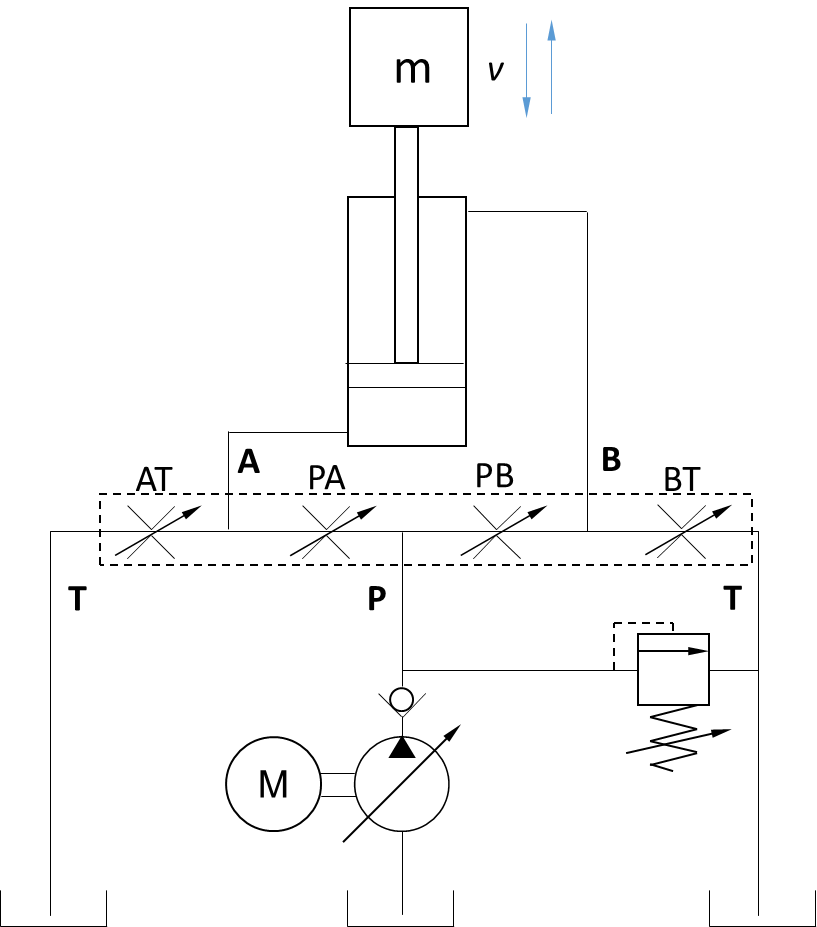 Pressure relief valve (PRV) is closed
U> 0 V 	PA, BT open 
U< 0 V 	PB, AT open
For lifting consider control edges
PB and AT partially open, defined by valve voltage U 
PA and BT closed (no leakage)
Fluid Power Basics
Fluid Power Basics
9
6. Input parameters
Input parameters for Groups A-J
Fluid Power Basics
10
6. Results
Fluid Power Basics
11
7. Hydraulic cylinder system - leakage
F
v= 0
Inputs
The same as in exercise 5, except
U= 0	valve command [V]
KLEAK	leakage flow parameter [m3/s/Pa]
v= 0 	piston velocity [m/s]
Outputs
qvPA 	flow rate through orifice PA [l/min], engineering units
qvPB 	flow rate through orifice PB [l/min], engineering units
qvAT 	flow rate through orifice AT [l/min], engineering units
qvBT 	flow rate through orifice BT [l/min], engineering units
qvP 	pump’s flow rate [l/min], engineering units
pA 	cylinder chamber A pressure [bar], engineering units
pB 	cylinder chamber B pressure [bar], engineering units
PPA 	power loss in orifice PA [W] 
PPB 	power loss in orifice PB [W] 
PAT 	power loss in orifice AT [W] 
PBT 	power loss in orifice BT [W] 
PP 	pump’s output power, hydraulic power [W] 
F	force needed to stop the cylinder movement [N]
B
A
AT
PA
PB
BT
T
P
T
Pressure relief valve (PRV) is closed
M
Fluid Power Basics
Fluid Power Basics
12
7. Input parameters
Input parameters for Groups A-J
Fluid Power Basics
13
7. Results
Fluid Power Basics
14
8. Hydraulic cylinder system – leak + movement
v
F= 0
Inputs
The same as in exercise 7, except
F= 0 	no external piston force [N]
Outputs
qvPA 	flow rate through orifice PA [l/min], engineering units
qvPB 	flow rate through orifice PB [l/min], engineering units
qvAT 	flow rate through orifice AT [l/min], engineering units
qvBT 	flow rate through orifice BT [l/min], engineering units
qvP 	pump’s flow rate [l/min], engineering units
pA 	cylinder chamber A pressure [bar], engineering units
pB 	cylinder chamber B pressure [bar], engineering units
PPA 	power loss in orifice PA [W] 
PPB 	power loss in orifice PB [W] 
PAT 	power loss in orifice AT [W] 
PBT 	power loss in orifice BT [W] 
PP 	pump’s output power, hydraulic power [W] 
v	piston velocity [m/s]
B
A
AT
PA
PB
BT
T
P
T
M
Hint!
Use 
Force equation (cylinder) 
Continuity equations (cylinder chamber flows and piston velocity) 
Boundary conditions are pump and tank pressure: describe throttle flows as functions of pressure differences to solve for the piston velocity. 
Other solution methods also possible!
Pressure relief valve (PRV) is closed
Fluid Power Basics
Fluid Power Basics
15
8. Input parameters
Input parameters for Groups A-J
Fluid Power Basics
16
8. Results
Fluid Power Basics
17